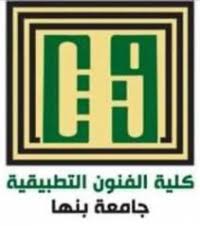 دراسات وعلوم بيئية
قسم الإعلان والطباعة والنشر 
الفرقة الرابعة 
أ.د/ شوقي الدسوقي
لسماع المحاضرة اضغط
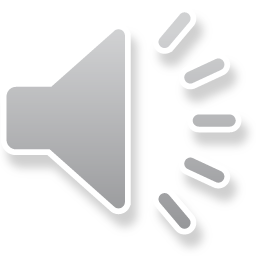